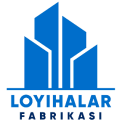 “Ишсиз аҳолини замонавий касбларга ўқитиш"
Лойиҳа тавсифи
Лойиҳа манзили
Лойиҳанинг иқтисодий кўрсаткичлари
Лойиҳанинг харажатлар тақсимоти
Наманган вилояти
Лойиханинг касбларга   
  ўқитиш миқдори   
  йилига - 10 000 нафар
Ўқув марказ
Ўз-ўзини қоплаш (PP)
Бино қуриш
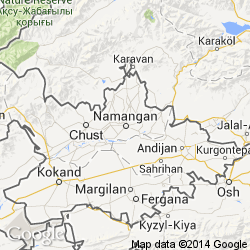 1,2 МЛРД.
  сўм
5 йил
Ички даромадлилик даражаси(IRR)
Бошқа харажатлар
Соф жорий қиймат (NPV)
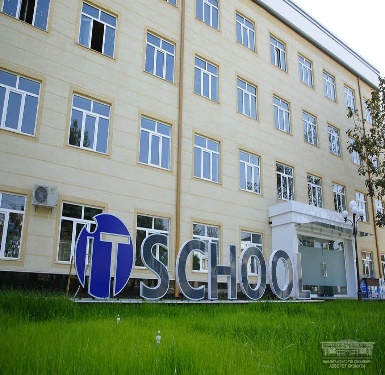 Ускуналар
200 млн.
   сўм
1,4 млрд.
   сўм
1,9 МЛРД
     сўм
18%
Инвестиция қайтими (ROI)
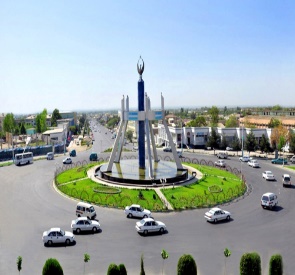 20%
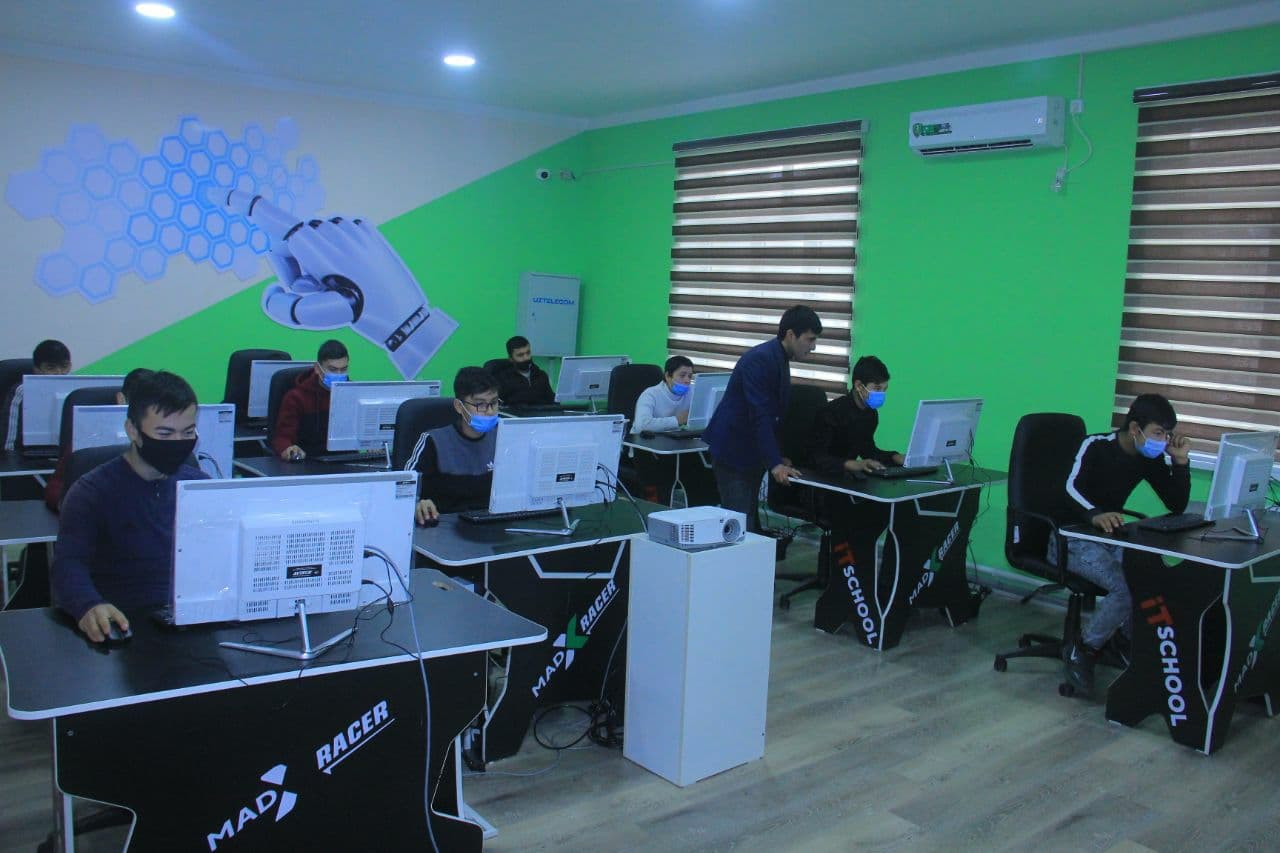 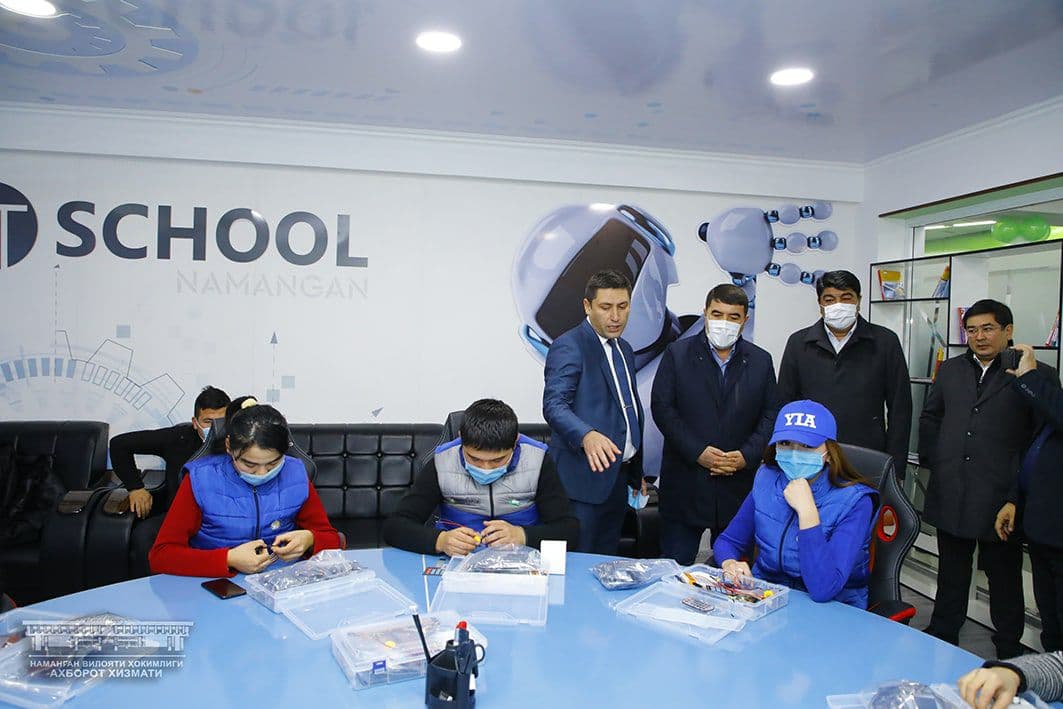 Ишчи ўрин сони
Ўз маблағи
5 нафар
2,8
Лойиҳа қиймати
МЛРД.СЎМ
2,8
МЛРД.СЎМ
Ишга тушиш вақти
Банк кредити
2021-2022
0,0